4-11反馈
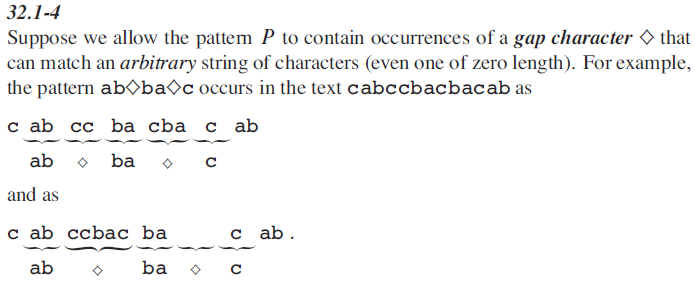 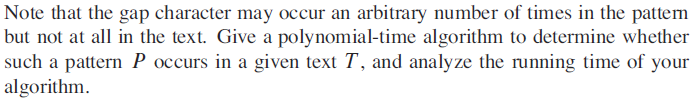 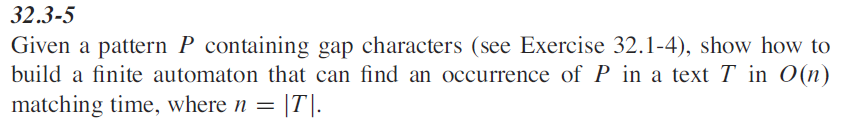 有什么问题？
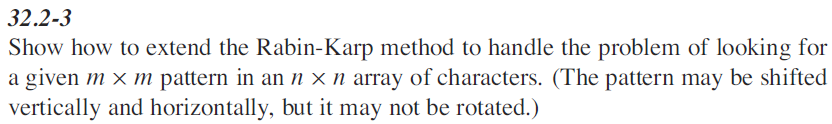 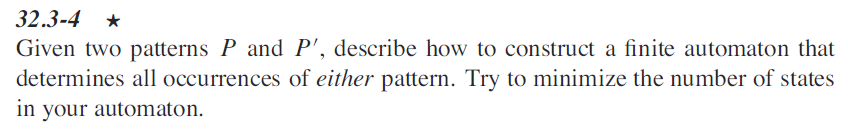 Combine common prefix and suffix.
对吗？
是否可能合并共同的中间部分？
共同后缀的所对应状态能否合并？如果可以，需要满足什么条件？
共同前缀呢？
不考虑反向边，则构成前缀树（字典树）
考虑反向边，有点类似AC自动机（但并不是）